Monthly Publishing System (MPS) Developer Workshop
25 August, 2015
High-level Overview
Introduction
Preliminary discussion session
Overview of the MPS
Lunch
Presentation and Workshop
Wrap-up discussion session
Finish (‘Break’ for those that want to continue)
Informal Workshop
2
MPS Workshop – August 25, 2016
https://dev.pbs.gov.au/docs/
Preliminary Discussion Session
Results of the Developer Survey
3 of 3
MPS Workshop – August 25, 2016
https://dev.pbs.gov.au/docs/
MPS Overview
Design Objectives
4 of 4
MPS Workshop – August 25, 2016
https://dev.pbs.gov.au/docs/
Monthly Publishing System (MPS) Developer Workshop
25 August, 2015
Workshop Agenda
Deliverables
Quality
Validation (testing)
Verification (counting)
Tracking Changes
Options for formatting
Options for querying
6 of 6
MPS Workshop – August 25, 2016
https://dev.pbs.gov.au/docs/
Workshop Format
Keep it interactive!
The learning should go both ways.
Some questions may need to be deferred till the informal session.
The objective is to be ‘hands-on’ but the format may require some flexibility.
7
MPS Workshop – August 25, 2016
https://dev.pbs.gov.au/docs/
MPS Overview
What does it deliver?
Reports
Publications
How does it deliver?
MPS API
Summary of Changes
SQLite
JSON
8
MPS Workshop – August 25, 2016
https://dev.pbs.gov.au/docs/
What does the MPS deliver?
Publications
Summary of Changes
Hardcopy schedules (PDF)
Legislative Instruments
Website / offline website / mobile website
SQLite / SQL script
Text files
API
9
MPS Workshop – August 25, 2016
https://dev.pbs.gov.au/docs/
Key Challenges
Grouping
Hardcopy vs legislative instruments vs …?
Sorting
The primary specification is the 30 year old hardcopy.
Ordering
Varies – a recent example is notes to restrictions.
Identifying
The lack of permanent IDs is not optimal.

The fundamental issue is coping with the complexity of the data in the context of each deliverable!
10
MPS Workshop – August 25, 2016
https://dev.pbs.gov.au/docs/
Other challenges
The schema is big and there are a lot of places for data to hide.
No one asks what will work best for developers before they amend the legislation.
The first day of the month is non-negotiable.
IE 6…
11
MPS Workshop – August 25, 2016
https://dev.pbs.gov.au/docs/
The solution
Both ends are volatile.
Neither end is under our control.
The business logic is expensive and fragile therefore duplication must be avoided.
Stability is needed somewhere, so the only option for the MPS is to create an API in between the source data and the deliverables.
12
MPS Workshop – August 25, 2016
https://dev.pbs.gov.au/docs/
MPS processing
Start with the PBS XML and extensive validation.
Well-formedness
Schema
Schematron
Internal format validation
Validation isn’t enough.
No errors doesn’t guarantee no problems.
Validation errors aren’t always easy to interpret.
13
MPS Workshop – August 25, 2016
https://dev.pbs.gov.au/docs/
MPS Verification
Count everything (between months and each version)
Generic Drug  
PBS Item 
PBS Product 
Schedule
Reports:
https://dev.pbs.gov.au/docs/reference/pbsxml_reports.html
14
MPS Workshop – August 25, 2016
https://dev.pbs.gov.au/docs/
MPS Statistics Report
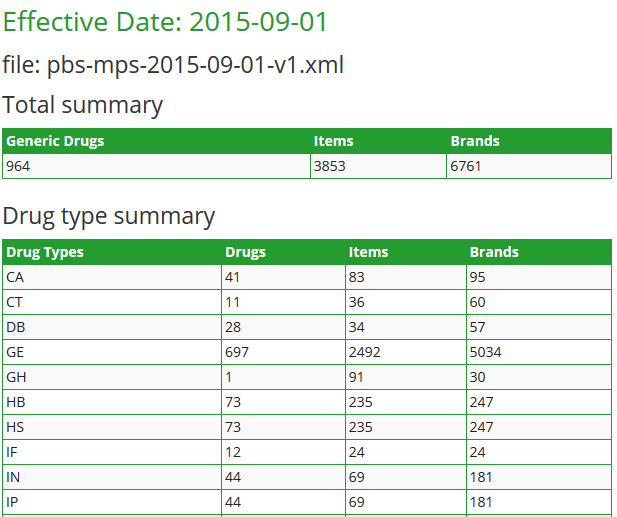 15
MPS Workshop – August 25, 2016
https://dev.pbs.gov.au/docs/
MPS Summary of Changes
16
MPS Workshop – August 25, 2016
https://dev.pbs.gov.au/docs/
MPS Summary of Changes
17
MPS Workshop – August 25, 2016
https://dev.pbs.gov.au/docs/
MPS Summary of Changes
18
MPS Workshop – August 25, 2016
https://dev.pbs.gov.au/docs/
MPS Summary of Changes
19
MPS Workshop – August 25, 2016
https://dev.pbs.gov.au/docs/
MPS Summary of Changes
20
MPS Workshop – August 25, 2016
https://dev.pbs.gov.au/docs/
Processing issues
Data overlap
Much of the source data looks the same.
It isn’t easy to determine which values are correct or when you have used the wrong value.
Correct decisions may become wrong.
21
MPS Workshop – August 25, 2016
https://dev.pbs.gov.au/docs/
Protection from volatility
MPS API
Consequences of change are always limited to the distance between the source of the change and the API.
22
MPS Workshop – August 25, 2016
https://dev.pbs.gov.au/docs/
Example: Summary of Changes
Addition Items 
Pull data by item code
Use service: /0.3/items/{code}
Addition Brands
Pull date by brand code
Use service: /0.3/brands/{code}
Addition Notes
Pull data by note code
Use service: /0.3/notes/{code}
23
MPS Workshop – August 25, 2016
https://dev.pbs.gov.au/docs/
Example: Summary of Changes
Deletion Items
Pull last month of data by item code
Use service: /0.3/items/{code}?effectivedate=2015-07-01
Deletion Brands
Pull last month date by brand code
Use service: /0.3/brands/{code}?effectivedate=2015-07-01
Deletion Notes
Pull last month data by note code
Use service: /0.3/notes/{code}?effectivedate=2015-07-01
24
MPS Workshop – August 25, 2016
https://dev.pbs.gov.au/docs/
Example: Summary of Changes
Alteration
Brand name
Form strength
Prescriber group
Manufacturer
Restriction
Authority type
Max quantity
Pack quantity
Number of repeat
25
MPS Workshop – August 25, 2016
https://dev.pbs.gov.au/docs/
Example: Summary of Changes
Alteration (continue)
Pull data by item code
Current month:
	/0.3/items/{code}?effectivedate=2015-08-01
Last month:
	/0.3/items/{code}?effectivedate=2015-07-01
26
MPS Workshop – August 25, 2016
https://dev.pbs.gov.au/docs/
Example: Summary of Changes
Advance notice
- Pull data by item code
Current month:
	/0.3/items/{code}?effectivedate=2015-08-01
- Check the element
AdvanceNotice.Type
AdvanceNotice.EffectiveDate

http://api.pbs.gov.au/0.3/items/8023G.xml?effectivedate=2015-08-01&advancenotice=true

<AdvanceNotice.Type>deletion   </AdvanceNotice.Type>
<AdvanceNotice.EffectiveDate>2015-10-01   </AdvanceNotice.EffectiveDate>
27
MPS Workshop – August 25, 2016
https://dev.pbs.gov.au/docs/
MPS SQLite
Business Objectives
Create a portable, lightweight representation of the data as an alternative to the text files.
Minimal dependencies.
Zero licensing issues.

The answer
SQLite database.
28
MPS Workshop – August 25, 2016
https://dev.pbs.gov.au/docs/
MPS SQLite
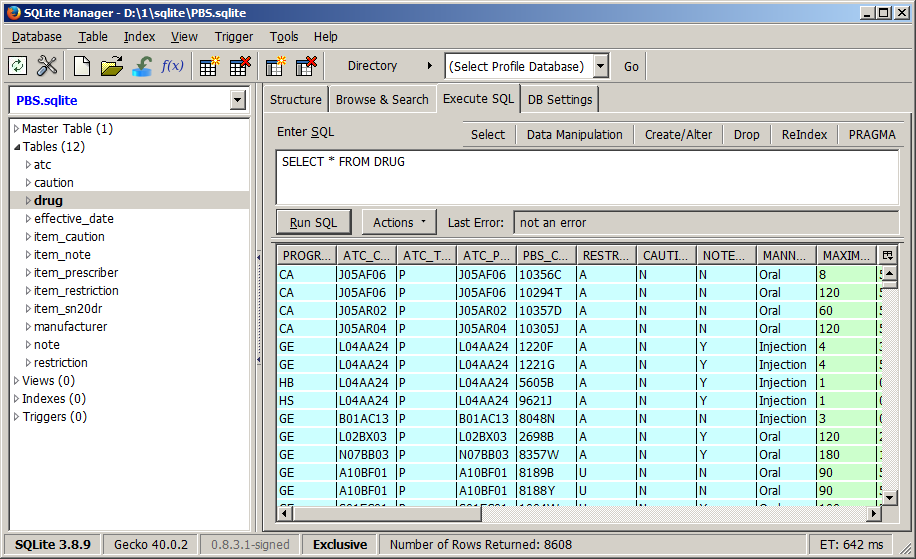 29
MPS Workshop – August 25, 2016
https://dev.pbs.gov.au/docs/
MPS JSON
A lightweight approach suited to modern web architectures. 
JSON connects directly to the API.
Use Javascript to process in the browser.
Minimal learning required.
Very little infrastructure required.
More usable than the text files but based on modern technology.
30
MPS Workshop – August 25, 2016
https://dev.pbs.gov.au/docs/
MPS JSON
JSON Syntax 
Constructed from the XML syntax 
Namespace is ignored 
Using the following rules:
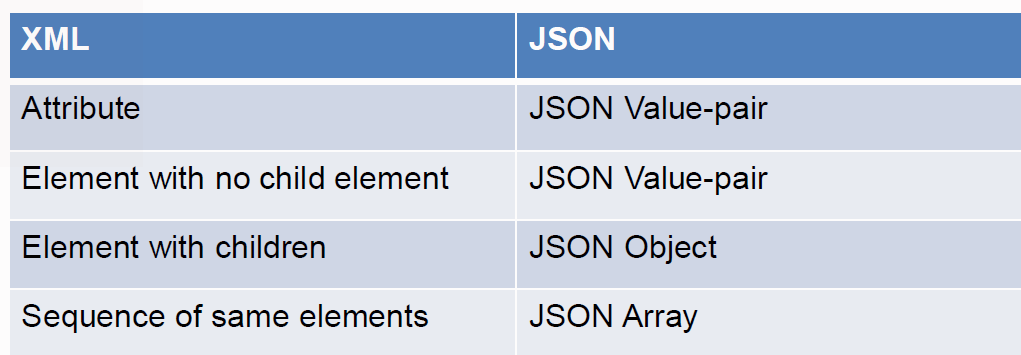 31
MPS Workshop – August 25, 2016
https://dev.pbs.gov.au/docs/
MPS JSON
XML


JSON
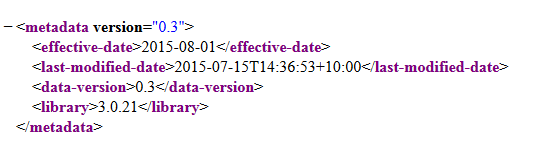 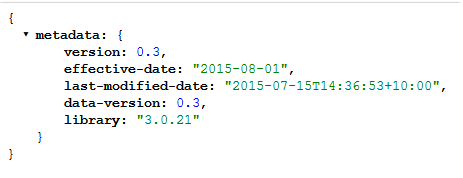 32
MPS Workshop – August 25, 2016
https://dev.pbs.gov.au/docs/
MPS API
How mature is the API? 
Used by the MPS since July 2011 opened to the public in August 2012.
Powers the general PBS Website.
Powers the mobile PBS Website.
Recently upgraded to 0.3 (4th version).
Now used for the hardcopy and Summary of Changes.
Undergoes extensive automated testing each month.
Is manually reviewed by a lot of people each month (community and industry).
Previous API versions are kept up-to-date until all users have migrated forward.
33
MPS Workshop – August 25, 2016
https://dev.pbs.gov.au/docs/
MPS API
Where is it? 

http://api.pbs.gov.au
34
MPS Workshop – August 25, 2016
https://dev.pbs.gov.au/docs/
MPS API
How to access it? 
Sign up by sending an email to: pbs.websmaster@health.gov.au
You will be given a unique API Key 
To give you access to the API 
To protect the system from abuse 
To allow us to optimise the data based on real usage
35
MPS Workshop – August 25, 2016
https://dev.pbs.gov.au/docs/
MPS API
What formats are supported? 
The API can deliver the PBS data 
as XML 
Or as a JSON object 
Also supports JSONP
36
MPS Workshop – August 25, 2016
https://dev.pbs.gov.au/docs/
More information
API Documentation 
https://dev.pbs.gov.au/docs/
To familiarise yourself with API 
http://api.pbs.gov.au/howto.html
Developer online forum
https://dev.pbs.gov.au/discussions.html
37
MPS Workshop – August 25, 2016
https://dev.pbs.gov.au/docs/